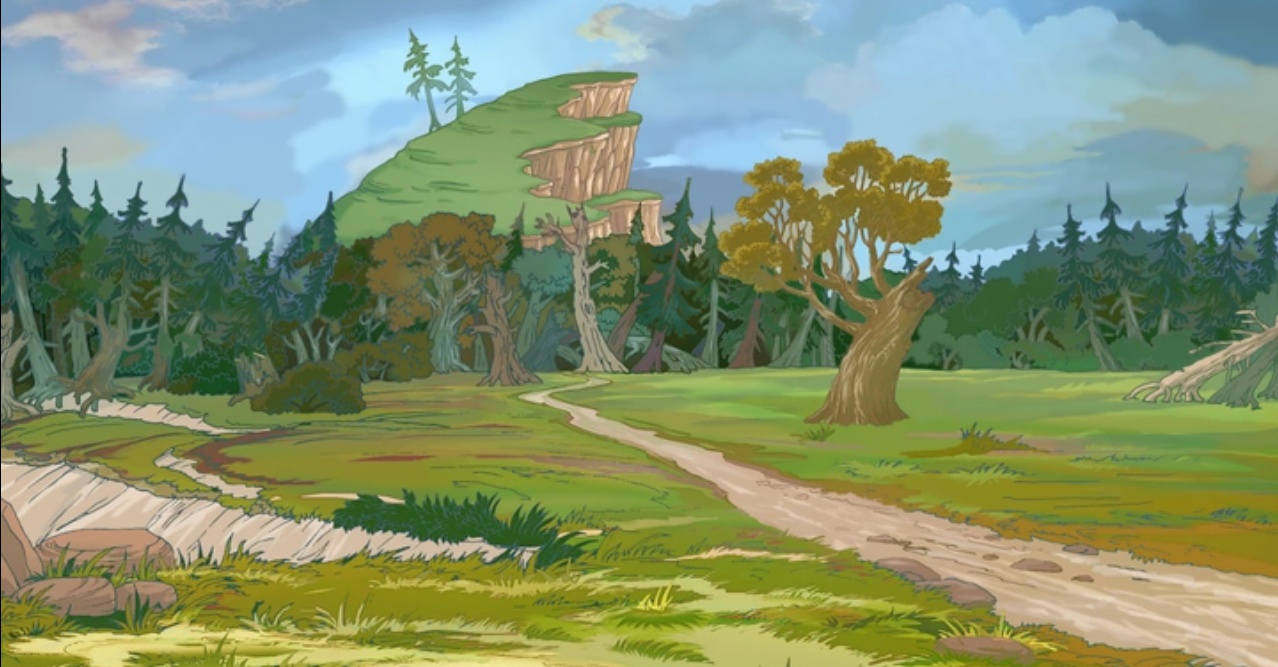 Українська народна казка“ЛИСИЦЯ ТА ЇЖАК”
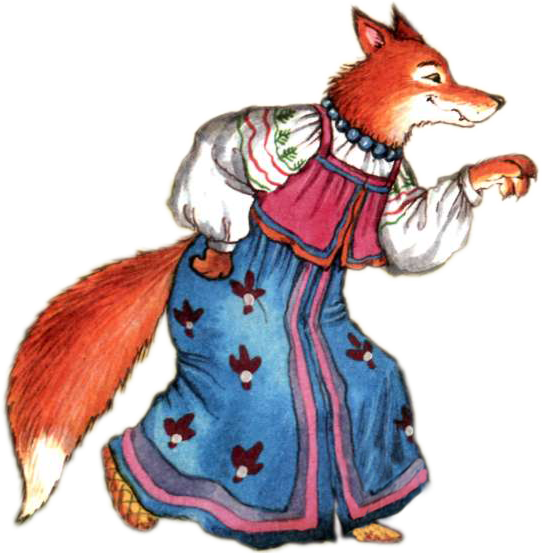 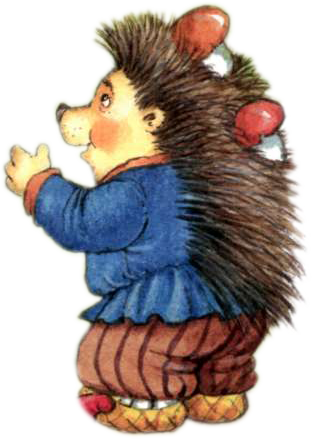 Презентація вчителя
початкових  класів
Черниховецької
ЗОШ  І – ІІІ  ступенів
Сокальської  Лілії
Борисівни
2  клас
План  уроку
Мовна  розминка.
Розчитування.
Перевірка  домашнього  завдання.
Працюємо  над  казкою.
Віночок  друзів.
Підсумки.
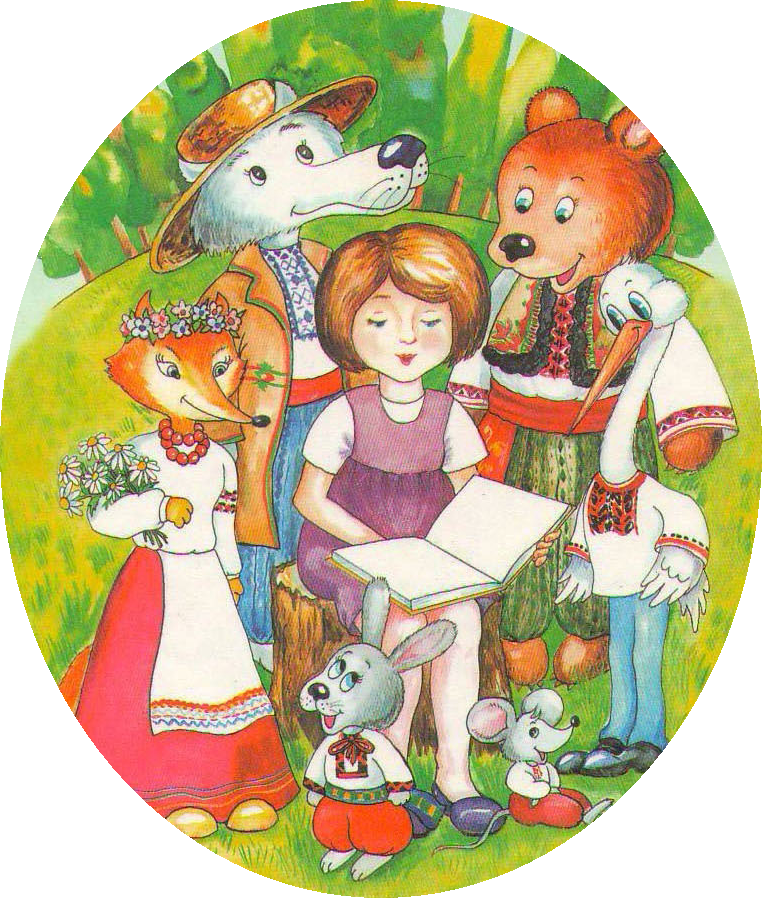 Чистомовка
Ця-ця-ця – хитра , як  лисиця.
Ить – ить – ить –у  животі  бурчить.
Ак – ак – ак – добрий , як  їжак.
Ся – ся – ся – виводок  пасеться.
Ри – ри – ри – нікого  не  дури.
Жу – жу – жу – я  швидко  біжу.
Ко – ко – ко – як  твоє  здоров’ячко.
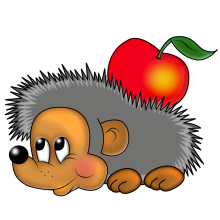 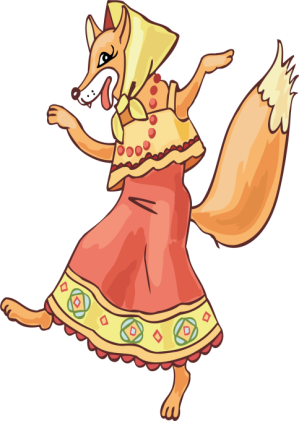 Загадка
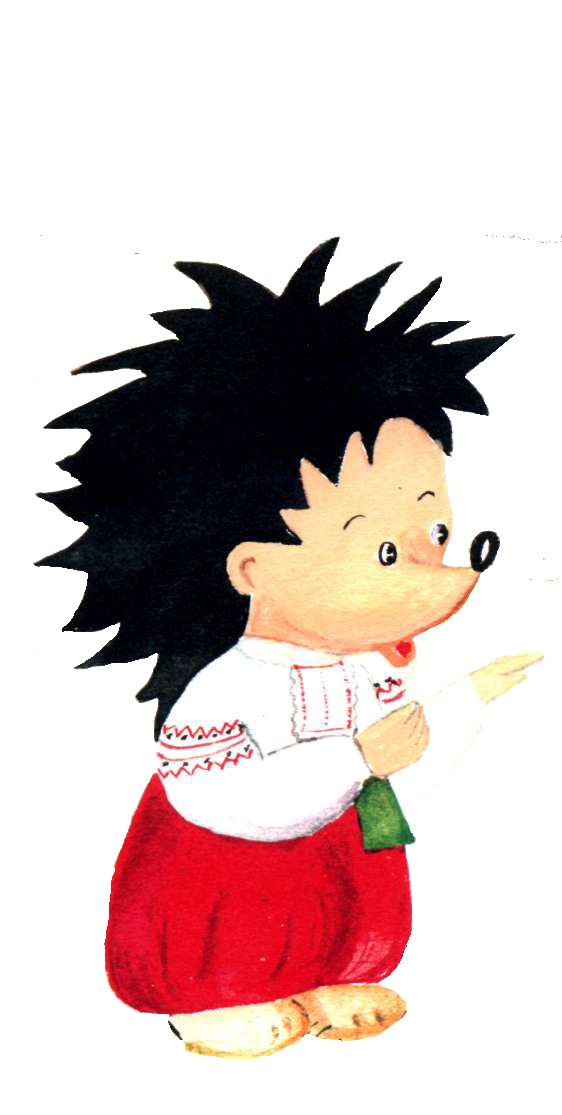 В  мене  шубка  з  колючок,
В  мене  сіра  спинка,
Ніс,  як  чорний  п’ятачок,
Очі – намистинки.
Тест
Який  спосіб  веде  їжак?
а) нічний   б)  денний
Чому  він  сірого  кольору?
а)  такий  колір  йому  подобається
б)  бо  це  допомагає  йому  полювати
Якого  кольору  їжаки  ,  що  живуть  у  пустелі?
а)  білого  б)  сірого
Перевірка  домашнього  завдання
Стислий  переказ  казки  “Рукавичка”.
Читання  складеної  казки  на  новий  лад  за  поданим  початком :  “Ішов  Віталій  Кличко  лісом  і  загубив  рукавичку…”
Представлення  малюнків  до  казки  “Рукавичка”.
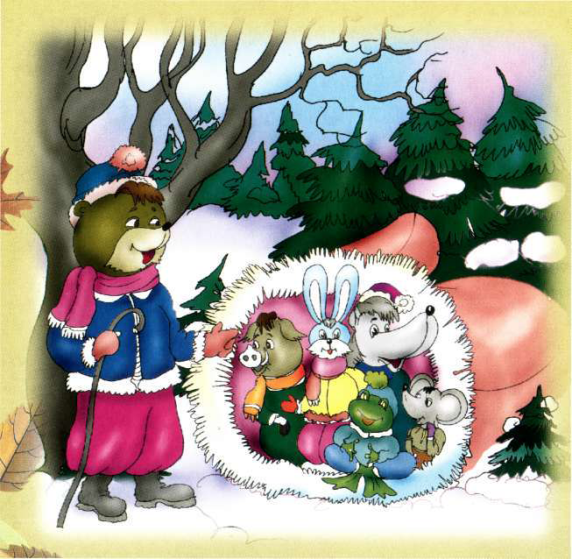 Доберіть  кінцівку.
Літературна  казка  це  - …
Народна  казка  це  -  …
В  казках  перемагає   …
На  мою  думку , казки  складались  для  того  ,  щоб   …
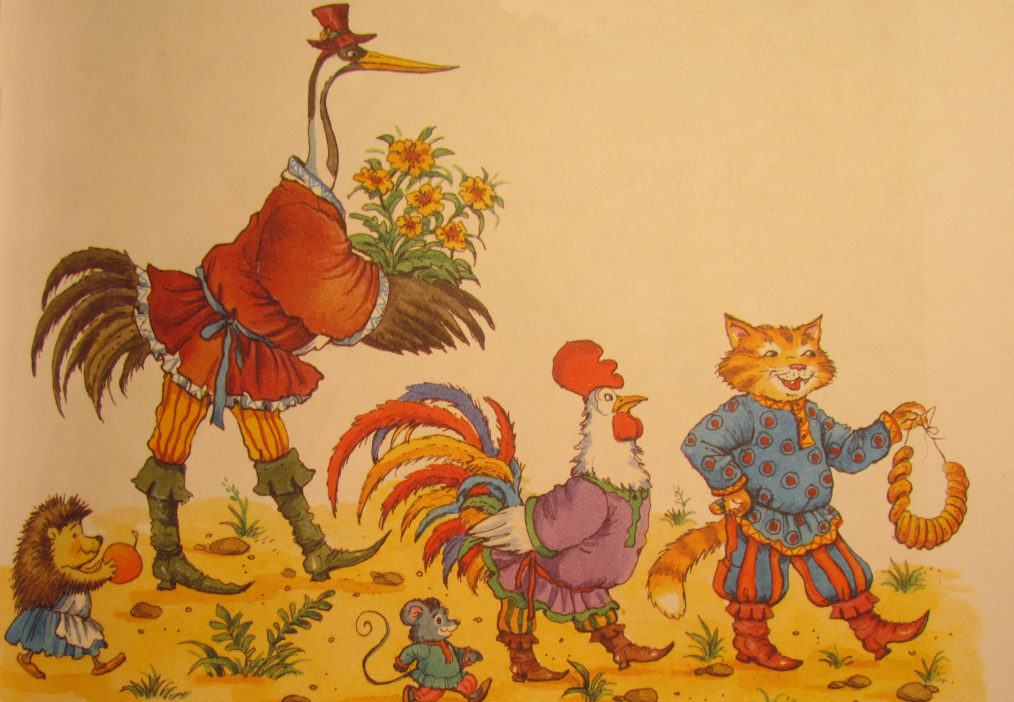 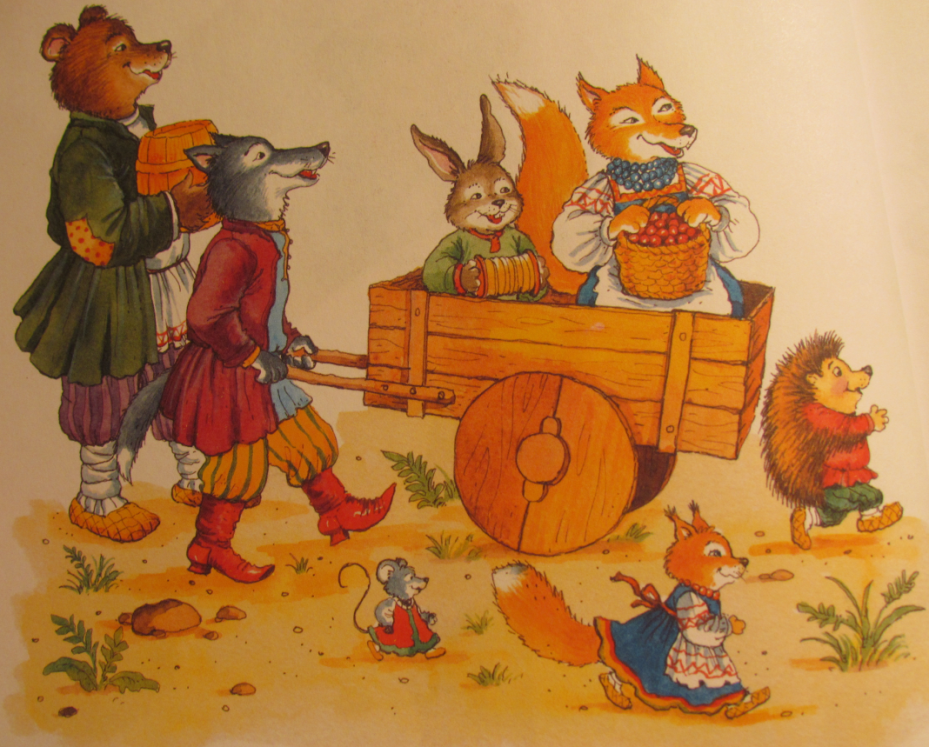 Загадка
В  темнім  лісі  проживає,
Довгий  хвіст  пухнастий  має,
Їй  на  місці  не  сидиться,
А  зовуть  її  …
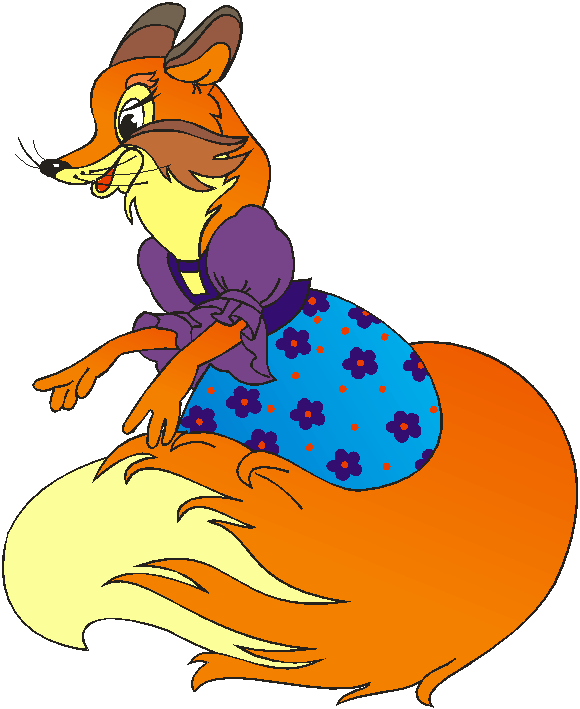 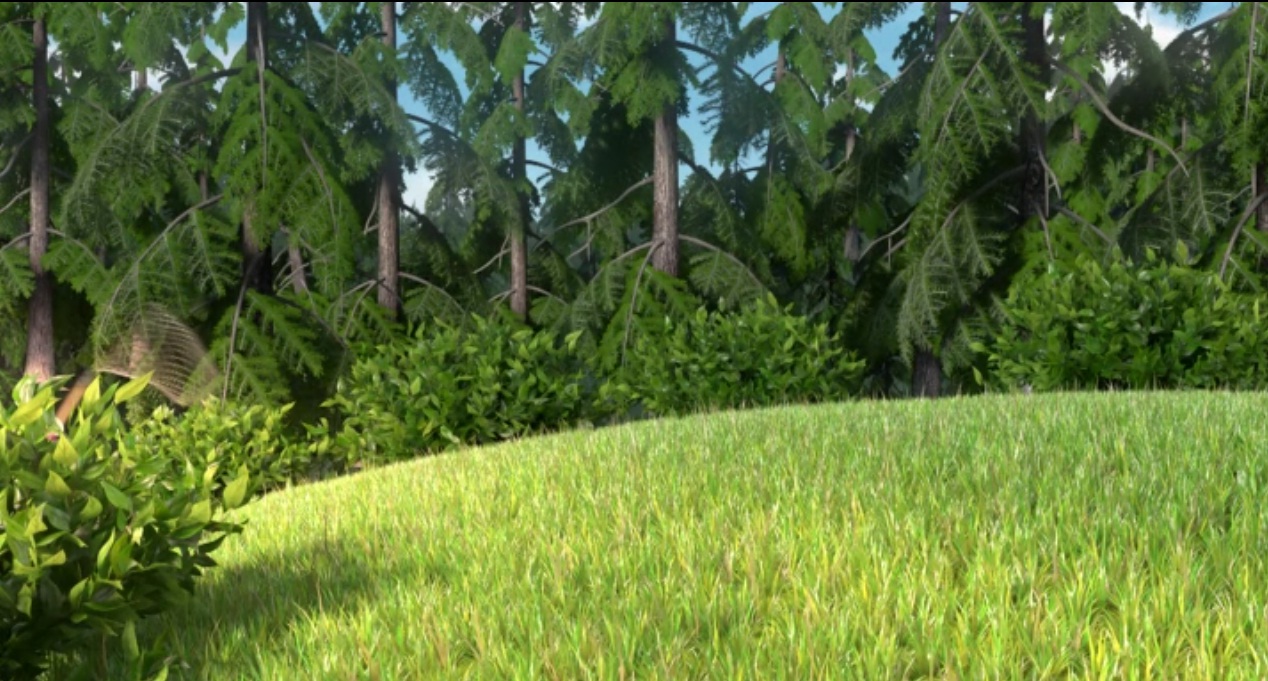 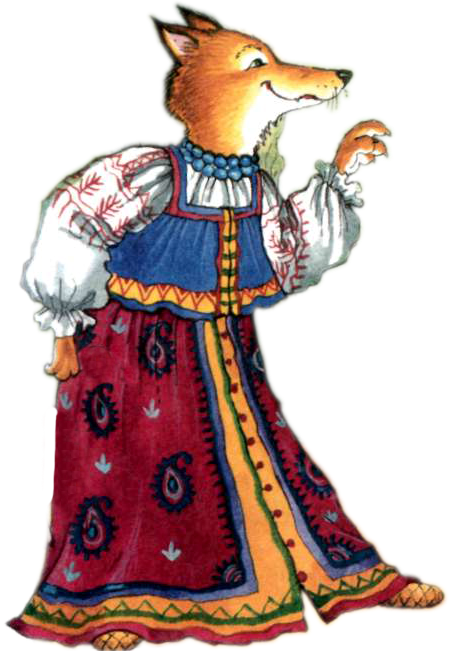 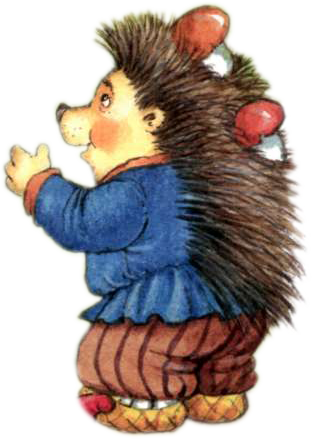 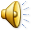 Поверталася стара лисиця із невдалого полювання. У животі бурчить від голоду. Іде, солодкими оченятами позирає. Назустріч їжак.
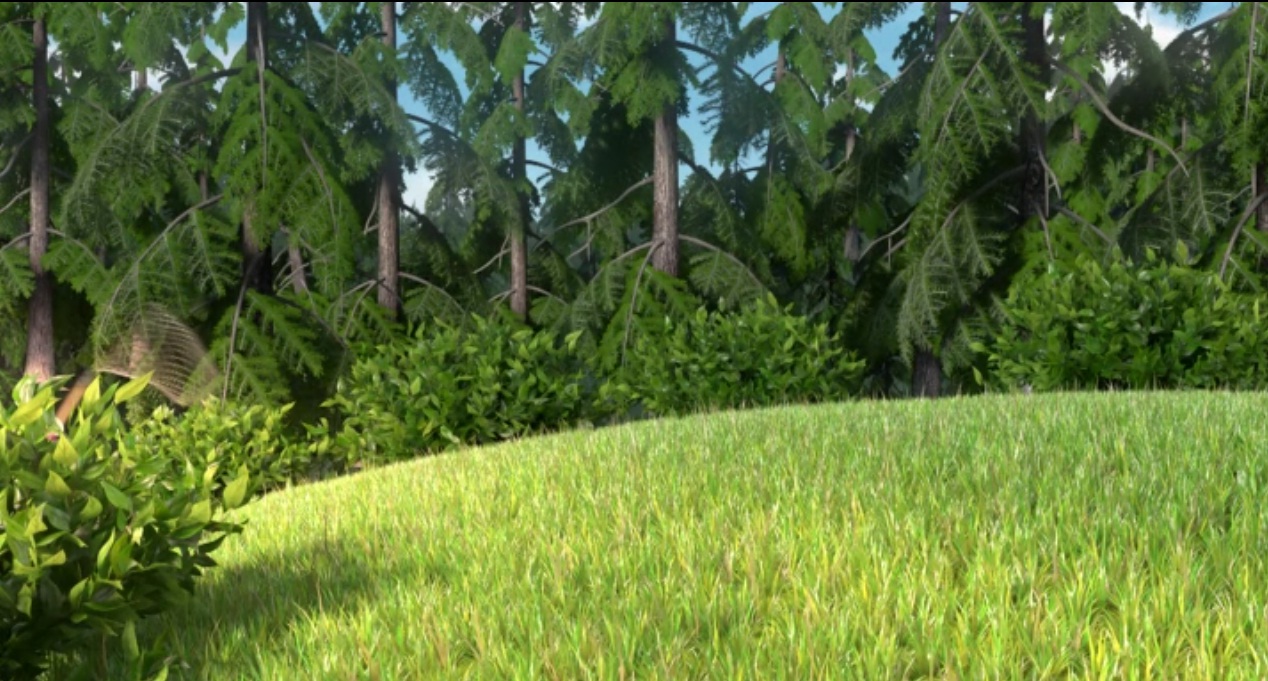 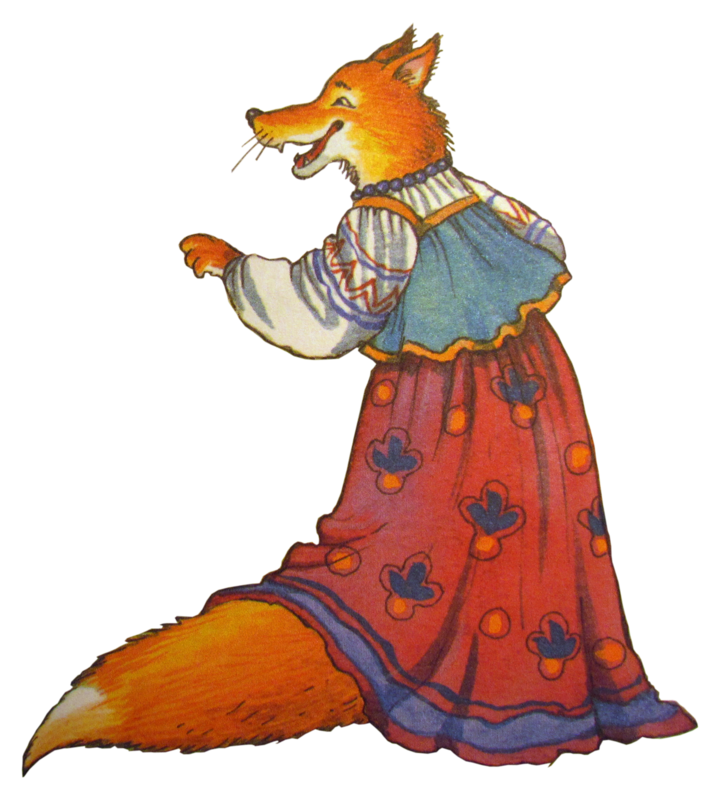 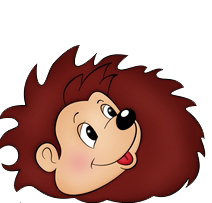 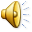 Здоров був, їжаче!
Здоровенькі й ви будьте, - відповів їжак і згорнувся клубочком.
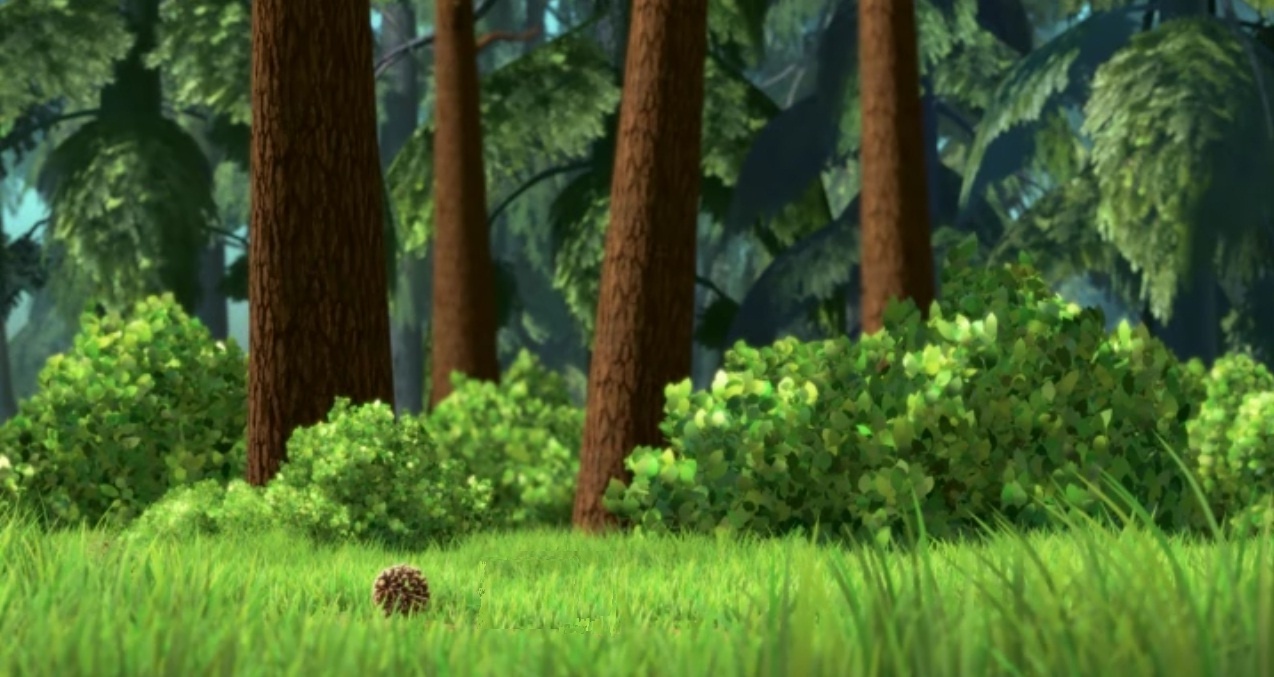 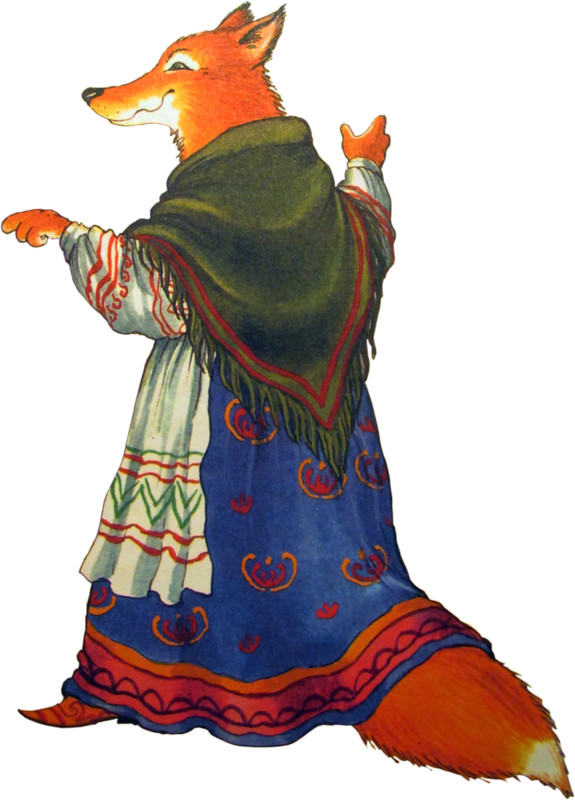 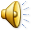 - Як здоров’ячко?
- Спасибі.
- І давно ми не бачилися, голубчику. Давай на радощах поцілуємось.
Згорнувся їжак ще тугіше, засопів.
- Не можу, - відповідає. – Я ще не вмивався.
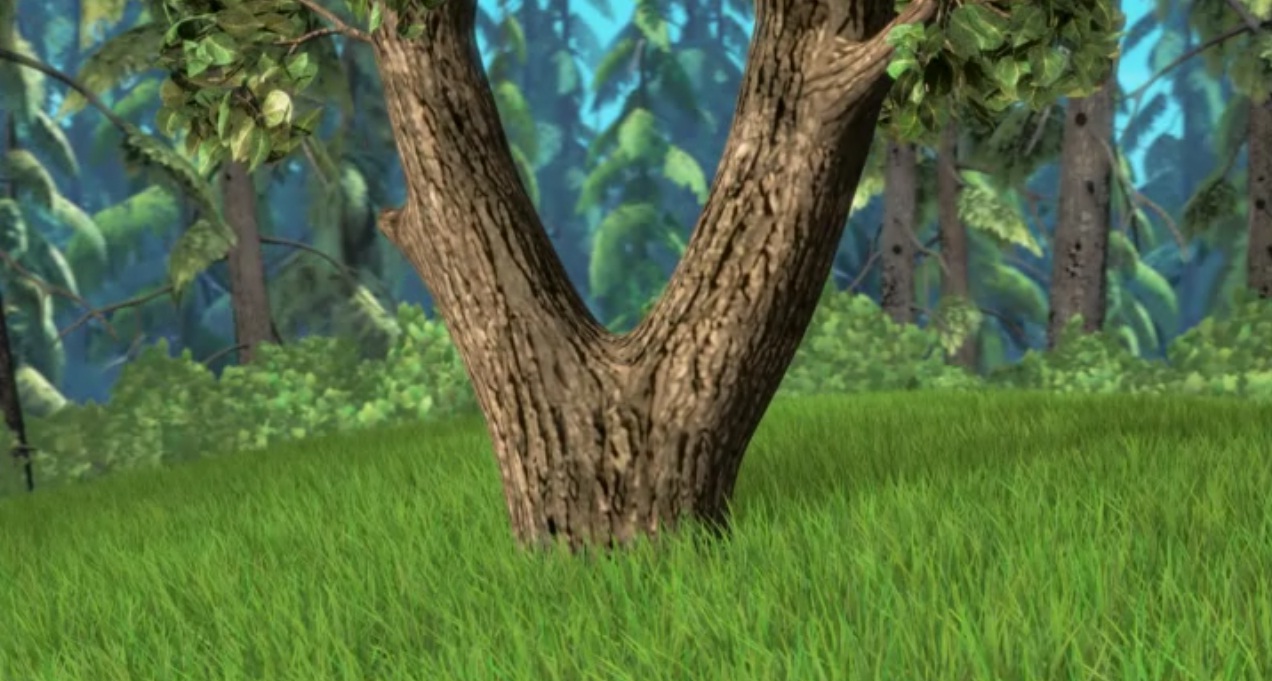 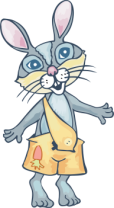 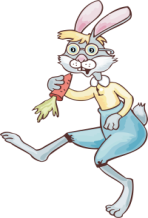 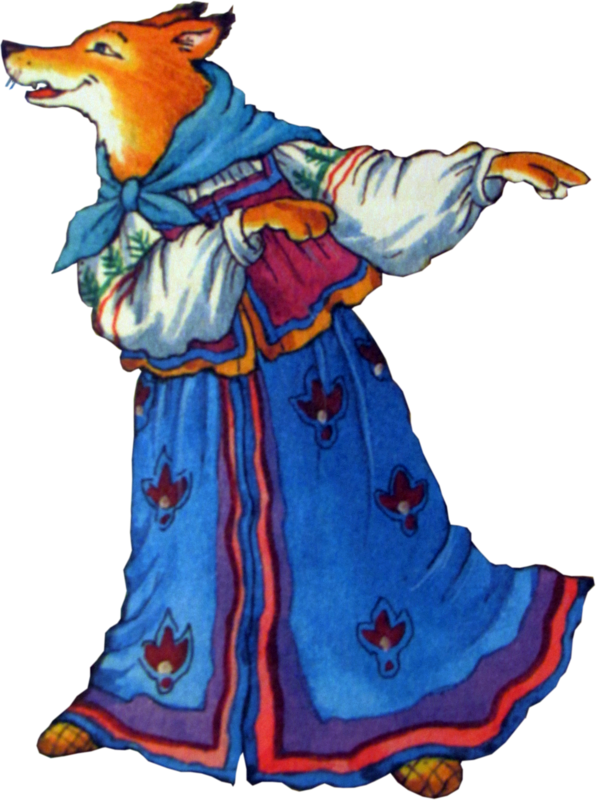 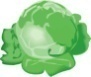 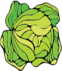 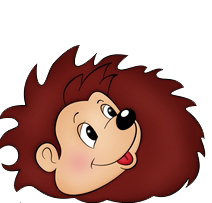 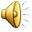 А знаєш, - каже лисиця, - я тепер уже не їм м’яса, самі овочі.
Сьогодні цілий ранок із кроликами у капусті паслася. Та й наїлася ж!..
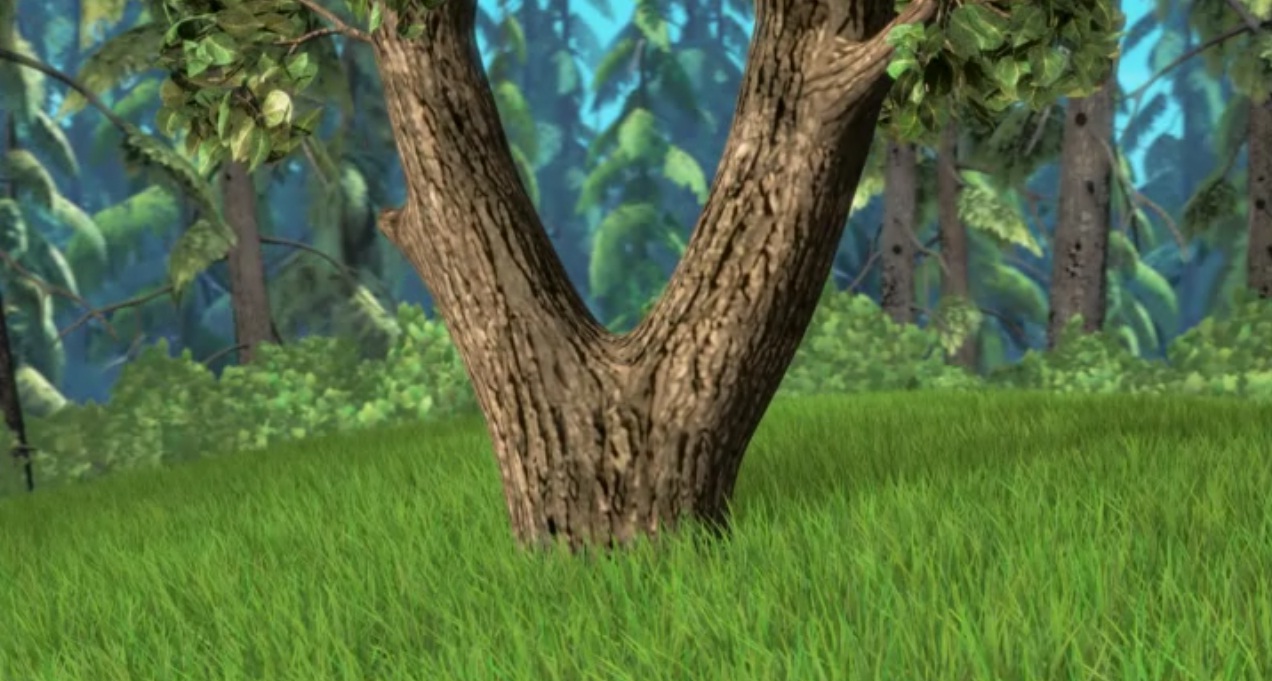 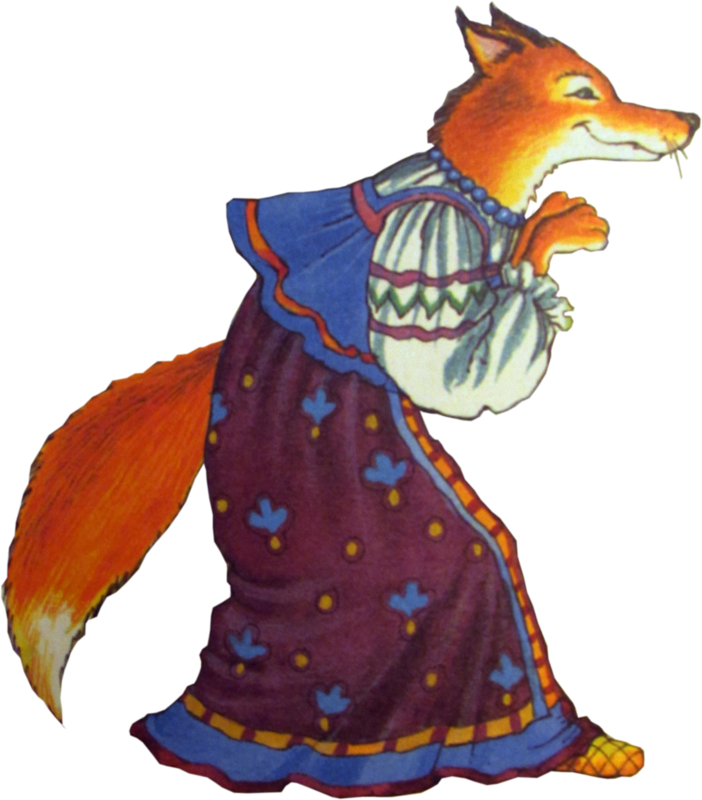 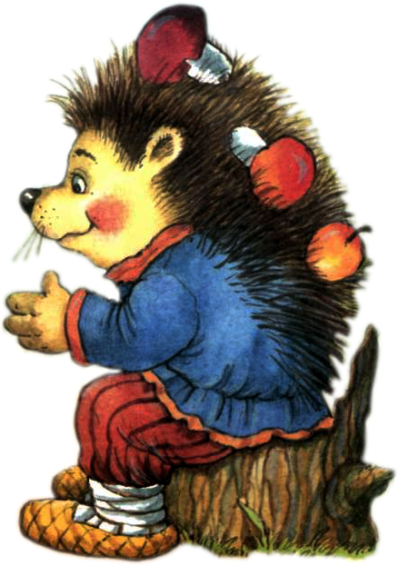 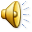 Та що ви кажете?! А я оце саме хотів вам сказати, що біля старої вільхи виводок тетеревенят пасеться.
Де це? – так і підскочила лисиця.
Довідкове  бюро
Солодкими оченятами                  	 дивиться довкола
                                                                       
Тугіше					безрезультатне,
						           погане

Позирає 					улесливо, 								нещиро 								дивиться 
                                                   
Потупав 					щільніше

Невдале					пішов
Хвилинка  відпочинку
Їжачок  ішов  лісочком, (крокують  на  місці)
Вмить  згорнувся  він  клубочком,  (присідають)
А  лисичка  походила,  (знову  крокують)
Їжачка  того  не  з’їла  (розводять  руками  в  сторони).
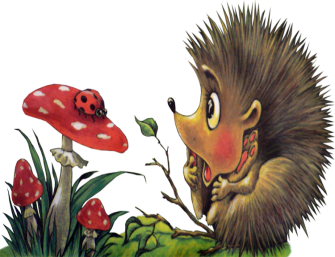 Розширення кута зору
у				це
		      від			       піди
		    овочі                        радощі
	       бурчить			   праворуч
		   стара			   пасеться
		     іде			     побіжу
		      ж			       куди
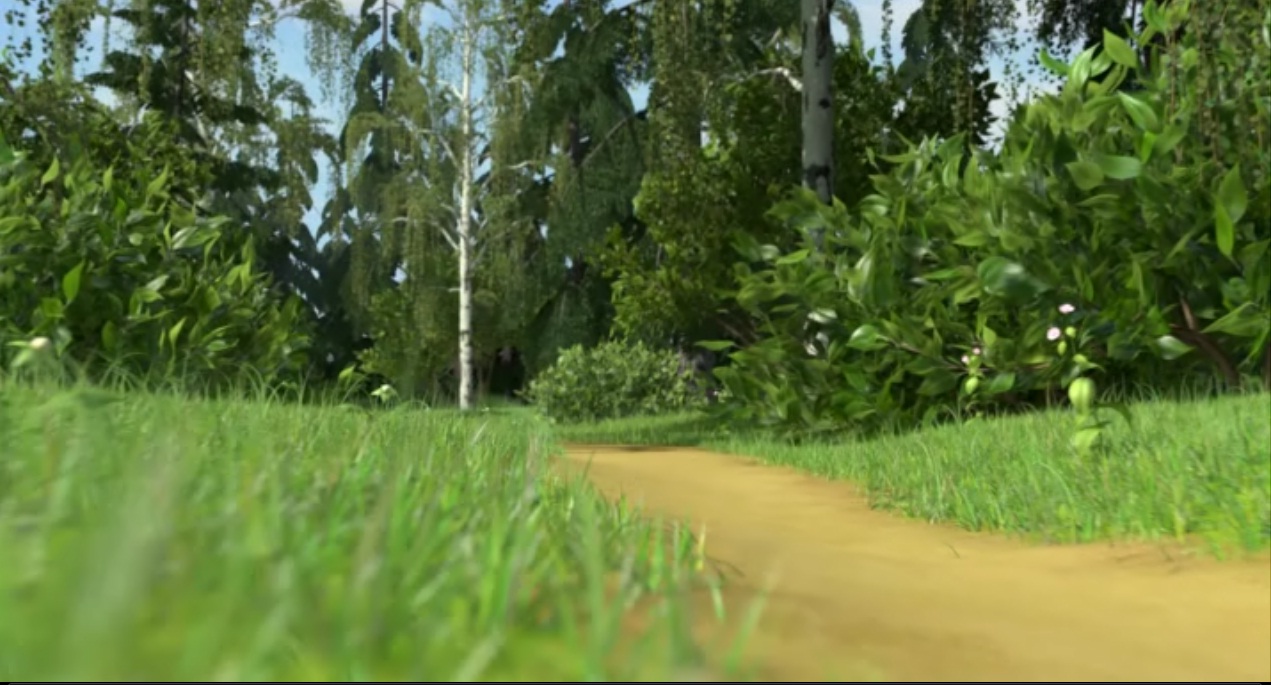 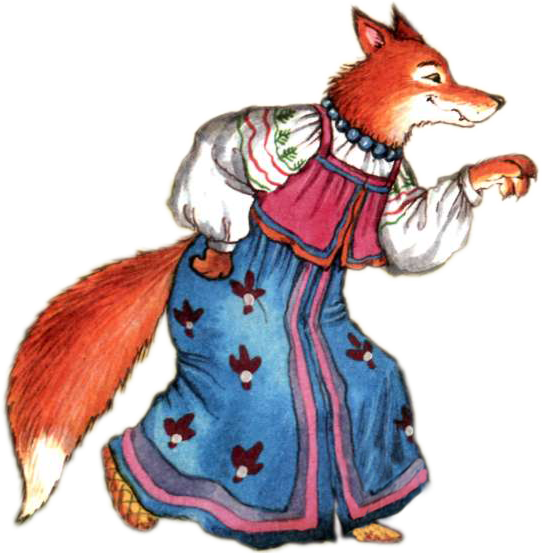 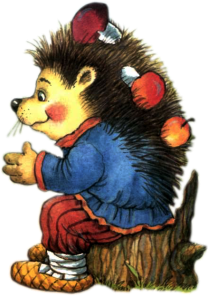 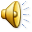 За струмочком, праворуч. Та куди ж ви?
Побіжу, ніколи…
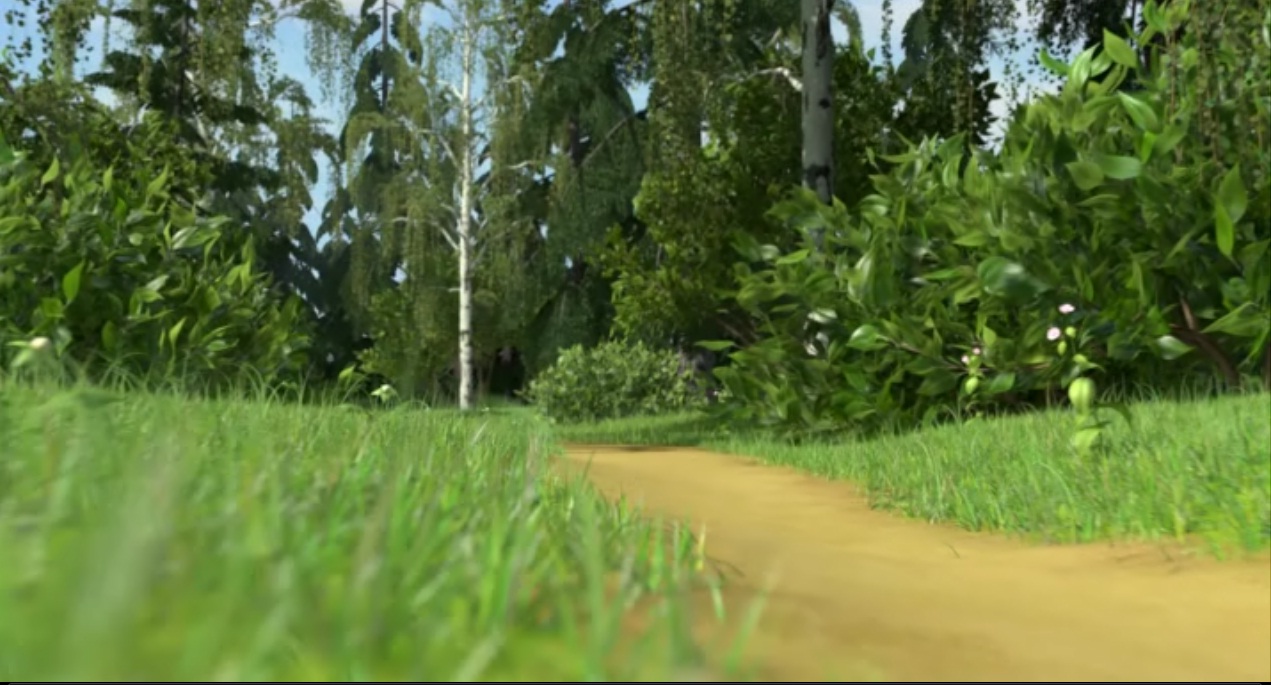 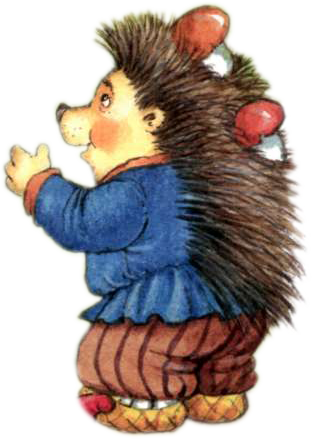 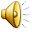 І лисиці як не було.
Розгорнувся їжак:
Піди-но, побігай! Нас, голубонько, не обдуриш…
Мовно-логічне завдання
Лисиця (яка?) -			Їжак (який?) – 

   Добрий, мудрий, хижа, кмітливий, хитра, розумний, улеслива, голодна, винахідливий, підступна, зла, дотепний, безсоромна, впевнений, рішучий.
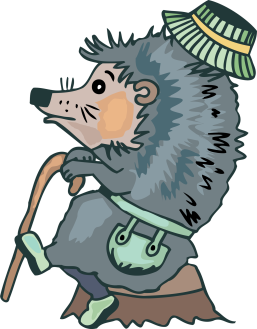 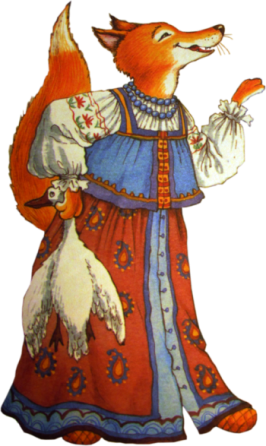 Правила  ведення  діалогу
Бути  ввічливим,  привітним,  доброзичливим.
Не  перебивати  співрозмовника.
Говорити  чітко,  конкретно,  грамотно.
Слухати  зацікавлено.
Чемно  пояснювати  причину  прохання  чи  відмови.
Цей  урок  мене  навчив
Домашнє  завдання
1 – ша  група:  читати  виразно  текст  за  особами.
2 – га  група:  підібрати  прислів’я  за  змістом  казки.
3 – тя  група:  скласти  і  записати  3-4  правила  “друзів  природи”.
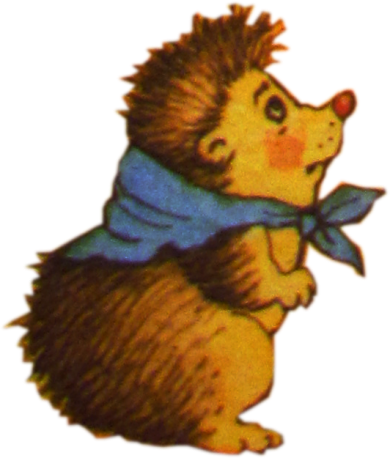 Використані матеріали
Оформлення – ресурси Інтернету
Читання. 2 клас/ уклад. Ю.Є.Бардакова,Харків, 
    Видавнича група “ Основа” 2011
С.Г.Заброцька Уроки читання 2 клас. 
     Посібник для вчителя .Тернопіль 2003
В.С. Бойцун, Р.О. Петраківська Уроки читання .
   Кам ’янець- Подільський “ Абетка-Нова” 2004
Читання. Матеріали до уроків. 2 клас .Харків. 
   Торсінг. 2005
І.Ю.Павлюк. Робочий зошит з читання . 2клас 
    Харків 2007
Сокальська  Лілія  Борисівна
Кінець